Generators, iterators
__iter__, __next__
yield
generator expression
measuring memory usage
[Speaker Notes: Focus on the internal workings of a Python for-loop.]
Iterable  & Iterator
iterator ≈ pointer into list

['a', 'b', 'c']
Lists are iterable (must support __iter__)
iter returns an iterator (must support __next__)
Some iterables in Python: string, list, set, tuple, dict, range, enumerate, zip, map, reversed
[Speaker Notes: strings, tuples, sets, dictionaries support iteration (dicitonaries over the set of values)]
Iterator
next(iterator_object) returns the next element from the iterator, by calling the iterator_object.__next__(). If no more elements to report, raises exception StopIteration
next(iterator_object, default) returns default when no more elements are available (no exception is raised)
for-loops and list comprehensions require iterable objectsfor x in range(5):   and   [2**x for x in range(5)]
The iterator concept is also central to Java and C++
for loop
≡
iterable object (can call iter on it to generate an iterator)
result of  next on iterator
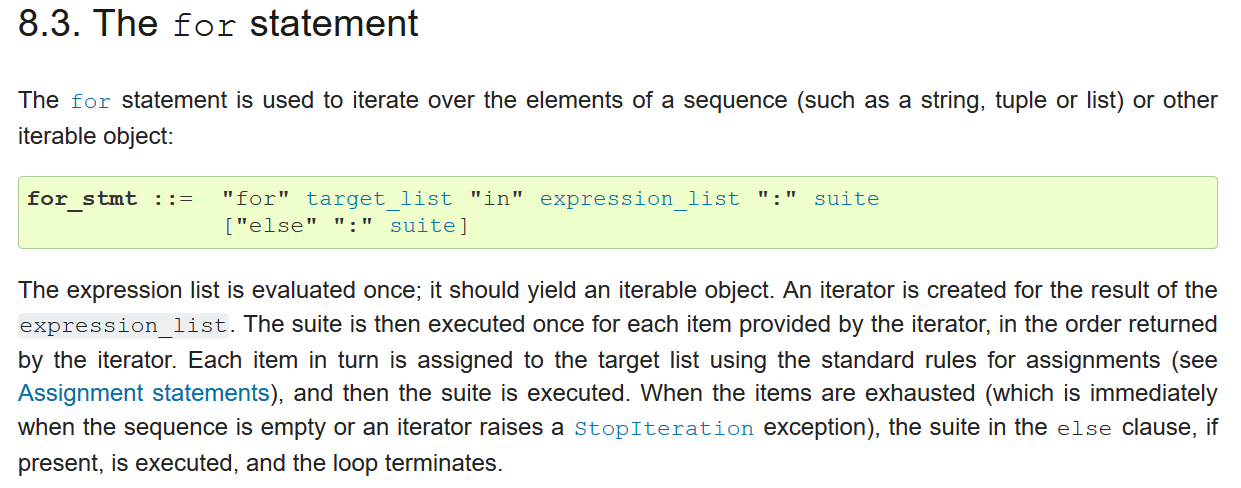 docs.python.org/3/reference/compound_stmts.html#the-for-statement
for loop over changing iterable
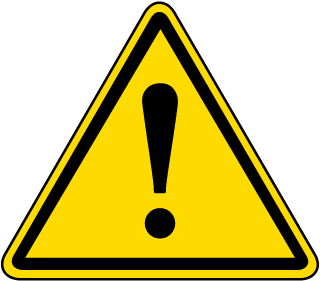 Changing (extending) the list while scanning The iterator over a list is just an index into the list
[Speaker Notes: for x in list(L):  # copy of list
    print(x)
    L.append(x + 1)

Vs

for x in L:  # changing list 
    print(x)
    L.append(x + 1)]
range
Calling iter on a range_iterator just returns the iterator itself, i.e. can use the iterator wherever an iterable is expected
iterable expected but got iterator ?
create list from iterable
str
Creating an interable class
An infinite iterable
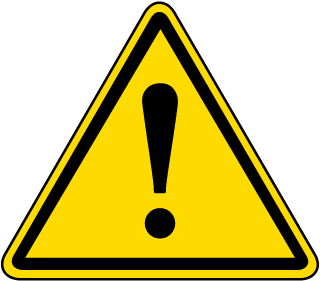 sum and zip take iterables (zip stops when shortest iterable is exhausted)
[Speaker Notes: zip takes a sequence of iterables and creates an iterable
for zip the iterator equals the iterable, i.e. z is iter(zip) == True

if “it” is replaced by “r” in for loops, then the counting will always start from 42

if ”range(5)” and ”it” are swapped in zip, then zip will eat one element of ”it” and the second counting will start at 24..12 !!!]
Creating an iterable class (iterable = iterator)
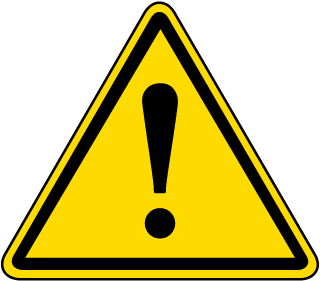 Note that objects act both as an iterable and an iterator
This e.g. also applies to zip objects
Can only iterate over a my_range once
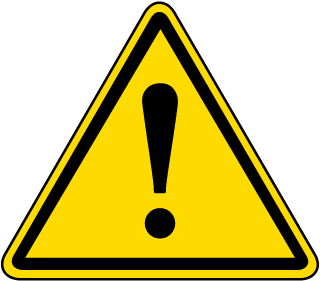 [Speaker Notes: For build-in ranges there is a separation with classes ‘range’ and ‘range_iterator’]
The old sequence iteration protocol
This is a reminiscence from Python 1 – now rarely used
odds.__contains__ does not exist
Class with no __iter__ method but supporting index lookup with __getitem__
Python automatically creates iterator looking up    obj[0], obj[1], obj[2], ... until IndexError raised
Keyword in falls back to iteration if no method __contains__
https://docs.python.org/3/reference/datamodel.html#object.__contains__
[Speaker Notes: The term “The old sequence iteration protocol” is the term used in the documentation.
IndexError and StopIteration will both stop iterator 

The class xml.etree.ElementTree.Element (node in an XML document) is iterable by defining __getitem__, that is list of the children. It has no __iter__ method.]
itertools
https://docs.python.org/3/library/itertools.html
Example : Java iterators
In Java iteration does not stop using exceptions, but instead the iterator can be tested if it is at the end of the iterable
Example : C++ iterators
move iterator to next element
In C++ iterators can be tested if they reach the end of the iterable
Generators
[Speaker Notes: Python has generator expressions and generator functions]
Generator expressions
A generator expression    (... for x in ...) looks like a list comprehension, except square brackets are replaced by parenthesis
Is an iterable and iterator, that uses less memory than a list comprehension
computation is done lazily, i.e. first when needed
https://docs.python.org/3/reference/expressions.html#generator-expressions
[Speaker Notes: o = (x ** 2 for x in range(5))
for y in o: print(y)  # print all squares
for y in o: print(y)  # prints nothing, since generator expression is exhausted]
Nested generator expressions
Each fraction is first computed when requested by next(ratios) (implicitly called repeatedly in list(ratios))
The next value of squares is first computed when needed by ratios
Generator expressions as function arguments
Python allows to omit a pair of parenthesis when a generator expression is the only argument to a function
f(... for x in ...)   ≡   f((... for x in ...))
PEP 289 – Generator Expressions
[Speaker Notes: Parenthesis needed when more parameters, e.g.
sum((x**2 for x in range(10)), start=100)]
A generator function contains one or more yield statements
Python automatically makes a call to a generator function into an iterable and iterator (provides __iter__ and __next__)
Calling a generator function returns a generator object
Whenever next is called on a generator object, the excuting of the function continues until the next yield exp and the value of exp is returned as a result of next
Reaching the end of the function or a return statement, will raise StopIteration
Once consumed, can't be reused
Generator functions
https://docs.python.org/3/reference/expressions.html#yield-expressions
[Speaker Notes: If return has an argument, then this will be given as arguments to the StopIteration]
Generator functions (II)
PEP 448 – Additional Unpacking Generalizations
Generator functions (III)
Generator functions are often easier to write than creating an iterable class and the accompanying iterator class
Pipelining generators
yield  vs  yield from
yield from available since Python 3.3 
yield from exp  ≈  for x in exp: yield x
Recursive  yield from
6
3
1
2
4
5
7
9
[Speaker Notes: without from would print a list of ‘generators’ for each child]
Making objects iterable using yield
Generators vs iterables
Iterables can often be reused (like lists, tuples, strings)
Generators cannot be reused (only if a new generator object is created, starting over again)

David Beazley’s tutorial on “Generators: The Final Frontier”, PyCon 2014 (3:50:54)Throughout advanced discussion of generators, e.g. how to use .send method to implement coroutineshttps://www.youtube.com/watch?v=D1twn9kLmYg
Measuring memory usage
Measuring memory usage (memory profiling)
Macro level: 
	Task Manager (Windows)	Activity Monitor (Mac)	top (Linux)
Variable level: 
getsizeof from sys module
Detailed overview:
Module memory_profiler
Allows detailed space usage of the code line-by-line (using @profile function decorator) or a plot of total space usage over time
  pip install memory-profiler
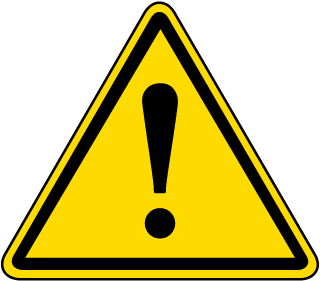 size values depend on the Python version, e.g., 32 vs 64 bit
[Speaker Notes: Note: for squares only the size of the list is reported, ie. pointers to the integers – the recursive space for the integers is not reported

Demo:
IDLE:
start task manager
start IDLE
L = list(range(1_000_000)
X = range(10_000_000)
X = []]
Module memory-profiler
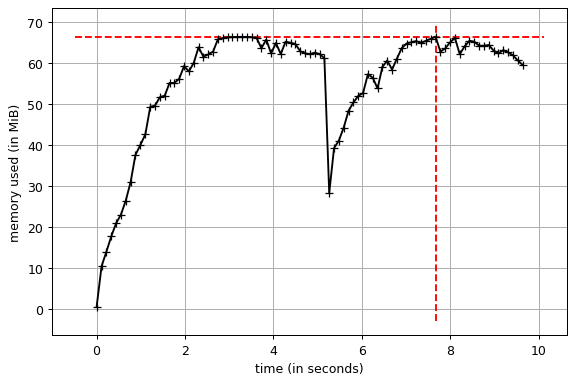 pypi.org/project/memory-profiler/
[Speaker Notes: mprof script is part of the memory-profiler module installed in the Python directory Python???/scripts

“mprof run” creates a file “mprofile_20220406123307.dat” (number is the date and time)]